Индивидуальный образовательный маршрут  ребенка: ретроспективный анализ и технологический подход к проектированию
Федорцева Марина Борисовна, 
кандидат педагогических наук, 
заведующий кафедрой 
дошкольного образования МАОУ ДПО ИПК
Федеральный закон «Об образовании в Российской Федерации»
Статья 64. Дошкольное образование

1. Дошкольное образование направлено на формирование общей культуры, развитие физических, интеллектуальных, нравственных, эстетических и личностных качеств, формирование предпосылок учебной деятельности, сохранение и укрепление здоровья детей дошкольного возраста.

2. Образовательные программы дошкольного образования направлены на разностороннее развитие детей дошкольного возраста с учетом их возрастных и индивидуальных особенностей, в том числе достижение детьми дошкольного возраста уровня развития, необходимого и достаточного для успешного освоения ими образовательных программ начального общего образования,                           на основе индивидуального подхода к детям дошкольного возраста  и специфичных для детей дошкольного возраста видов деятельности.
Федеральный государственный образовательный стандарт дошкольного образования (ФГОС ДО)
I. ОБЩИЕ ПОЛОЖЕНИЯ

1.3. В Стандарте учитываются:
1) индивидуальные потребности ребенка, связанные с его жизненной ситуацией и состоянием здоровья, определяющие особые условия получения им образования (далее - особые образовательные потребности), индивидуальные потребности отдельных категорий детей,            в том числе с ограниченными возможностями здоровья…

1.4. Основные принципы дошкольного образования:
2) построение образовательной деятельности на основе индивидуальных особенностей каждого ребенка, при котором сам ребенок становится активным в выборе содержания своего образования, становится субъектом образования (далее - индивидуализация дошкольного образования)…
Федеральный государственный образовательный стандарт дошкольного образования (ФГОС ДО)
I. ОБЩИЕ ПОЛОЖЕНИЯ

1.6. Стандарт направлен на решение следующих задач:
4) создания благоприятных условий развития детей в соответствии с их возрастными и индивидуальными особенностями и склонностями, развития способностей и творческого потенциала каждого ребенка как субъекта отношений с самим собой, другими детьми, взрослыми и миром;
8) формирования социокультурной среды, соответствующей возрастным, индивидуальным, психологическим и физиологическим особенностям детей…
Федеральный государственный образовательный стандарт дошкольного образования (ФГОС ДО)
II. Требования к структуре образовательной программы дошкольного образования и ее объему

2.3. Программа формируется как программа психолого-педагогической поддержки позитивной социализации и индивидуализации, развития личности детей дошкольного возраста и определяет комплекс основных характеристик дошкольного образования (объем, содержание и планируемые результаты в виде целевых ориентиров дошкольного образования).

2.11.1. Целевой раздел включает в себя пояснительную записку и планируемые результаты освоения программы… Планируемые результаты освоения Программы конкретизируют требования Стандарта к целевым ориентирам в обязательной части и части, формируемой участниками образовательных отношений, с учетом возрастных возможностей и индивидуальных различий (индивидуальных траекторий развития) детей, а также особенностей развития детей с ограниченными возможностями здоровья, в том числе детей-инвалидов (далее - дети с ограниченными возможностями здоровья).
Федеральный государственный образовательный стандарт дошкольного образования (ФГОС ДО)
III. ТРЕБОВАНИЯ К УСЛОВИЯМ РЕАЛИЗАЦИИ ОСНОВНОЙ ОБРАЗОВАТЕЛЬНОЙ ПРОГРАММЫ ДОШКОЛЬНОГО ОБРАЗОВАНИЯ 

3.2. Требования к психолого-педагогическим условиям реализации основной образовательной программы

3.2.3. При реализации Программы может проводиться оценка индивидуального развития детей. Такая оценка производится педагогическим работником в рамках педагогической диагностики… Результаты педагогической диагностики (мониторинга) могут использоваться исключительно для решения следующих образовательных задач:
1) индивидуализации образования (в том числе поддержки ребенка, построения его образовательной траектории или профессиональной коррекции особенностей его развития)…

3.2.5. Условия, необходимые для создания социальной ситуации развития детей, соответствующей специфике дошкольного возраста, предполагают:
2) поддержку индивидуальности и инициативы детей…
индивидуальный подход
педагогический принцип обучения и воспитания детей; 
предполагает:  1) изучение и учет индивидуальных особенностей (индивидуальности) каждого ребенка, 
2) выбор форм, методов, средств взаимодействия с ребенком в разных видах деятельности в соответствии с этими особенностями, 
3) создание специальных педагогических условий для развития индивидуальности в каждом ребенке. 
Индивидуальный подход к детям в процессе обучения и воспитания в 80-е годы перерос в более глубокий принцип индивидуализации обучения и воспитания, а в 90-е годы 20 столетия - в личностно-ориентированный подход. 
Реализация индивидуального подхода гарантирует образовательному учреждению, семье создание ненасильственной культурологической системы природосообразного развития ребенка.
7
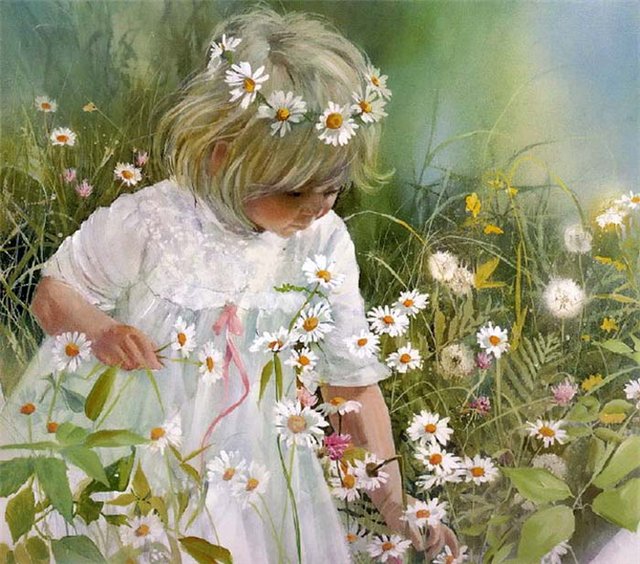 Диагностика
8
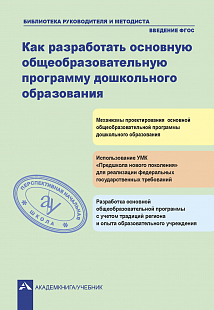 9
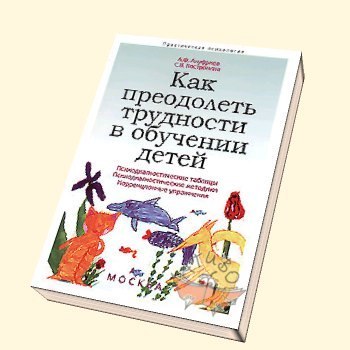 Ануфриев А.Ф., Костромина С.Н.

Как преодолеть трудности в обучении детей. 

Психодиагностические таблицы. Психодиагностические методики. Коррекционные упражнения. — М.: Ось-89, 
1997. - 224 с. - (Практическая психология).
10
Индивидуальный образовательный маршрут  ребенка: ретроспективный анализ и технологический подход к проектированию
Федорцева Марина Борисовна, 
кандидат педагогических наук, 
заведующий кафедрой 
дошкольного образования МАОУ ДПО ИПК